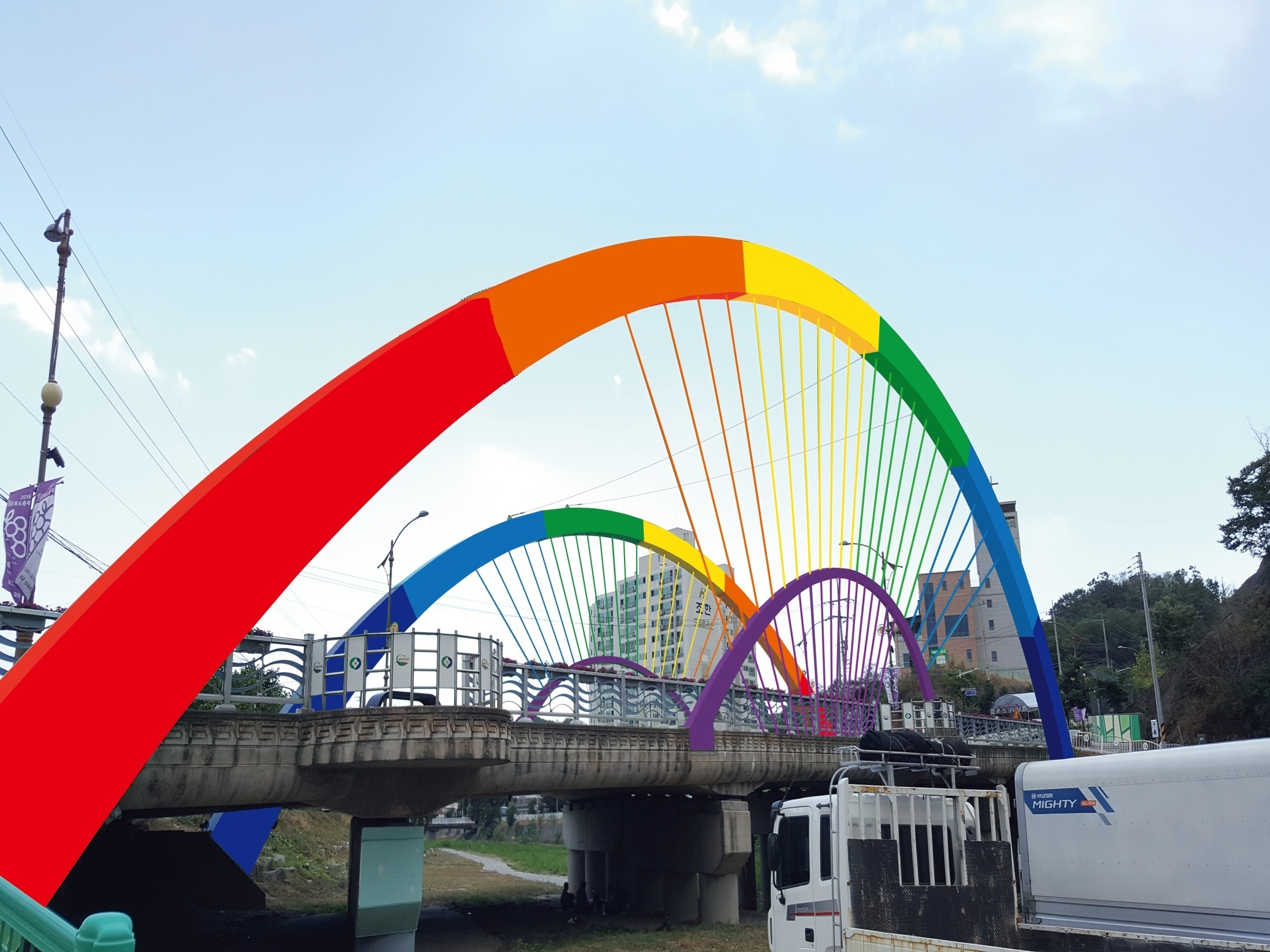 7-1. 소규모주민숙원사업 추진
10.1.(월)~10.31.(수) / 중가리 골짝 세천정비 외 37건/1,218백만원
  내          용 
    - 239건 중 209건 집행완료(87%)
    - 2019년 사업대상지 현지조사
7-2. 시가지 간판정비사업 
역전 ~ 로터리(196개소) :  간판설치완료
보조금 지급 및 정산
7-3. 도시재생 마을공동체 역량강화사업
황간면 마산마을/ 10백만원
주민역량강화, 주민참여형 디자인 사업
7-4. 축제대비 가로환경 정비 추진
10.1.(월)~10.10.(수)/영동군 일원
불법 현수막 및 옥외광고물 정비
7-5. 공동주택 관리비용 지원사업
상록연립 외 10개소/10개소 완료(포장, 지붕보수, 담장정비)
내         용 
     - 전원빌라 옹벽(담장) 완료예정
     - 2019년 사업대상지 수요조사
7-6. 국토부 지역개발사업 추진
                                                                                                        (단위 : 백만원)
7-7. 군계획도로 개설사업 추진
                                                                                                         (단위 : 백만원)
▣ 이달의 중점 홍보 사항
시가지 간판 정비사업/ 일간지, 감고을 소식지 게재